Playing Pool: Head and Hand Working Together
John B. GatewoodLehigh University
SfAA/SAS Meetings in Santa Fe, NM28 March 2024
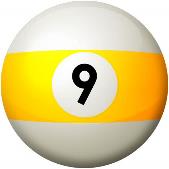 Abstract
Playing pool involves formulating plans for pocketing balls in sequence based on the layout of the balls on the table, the player’s general ‘folk model’ of physics, and his/her self-assessment of the ability to make particular shots.  Then, one has to execute the plan. 
But, each pocketed shot alters the subsequent layout, such that often one has to make a new plan if the cue ball did not end up where anticipated.  This presentation uses the example of 9-Ball to illustrate how the ‘head game’ of pool and acquired physical skills are tightly interrelated in an everyday activity.
2
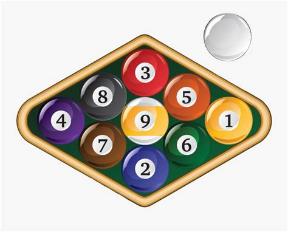 Outline
Conceptual Framework – Active Cognition
Salmon Seining & Bartending  (brief comparison cases)
Equipment and Rules for “Pocket” 9-Ball
Playing Pool:  Head and Hand Working Together
Concluding Remarks
3
1.  Conceptual Framework –                     Cognition
A c t i v e
4
Everyday activities generally involve multiple kinds and scales of cognitive structures that are temporally integrated with the on-going flow of actions.

My interest in highly sequenced but only slightly repetitive physical activities comes from several intense, non-academic experiences, e.g.:
Playing high school football … mid-1960s
Bartending for two to three years at University of Illinois Faculty Center … mid-1970s
Working on Southeast Alaskan salmon seine boats for three seasons … 1975, 1976, 1977
Playing pool … the past 50+ years   [and my main example today]
5
All such activities involve a ‘head game’ along with skilled physical actions in which both sequencing and timing are critical aspects.  And, in our everyday behavior, normal humans manage to integrate our mental and physical activities.
But, how does all the cognitive stuff underlie, guide, coordinate, and mesh with one’s behavior in real time? 
A first step in addressing this  BIG QUESTION  is to take seriously the fact that all “knowledge structures” have careers in time …
the time it takes to construct/learn things 
characteristic trajectories of duration when activated 
spatiotemporal distributions within and among populations
6
Methodology:  My descriptions are based mostly on introspection to identify the salient stages or steps that are typically part of the activity, whether lexicalized or not. 
Rationale:  If you routinely do an activity yourself, it is pretty easy to identify the times when your attention remains tightly focused, when it is diffusely monitoring, and when it is going through a re-orientation … even if no one usually talks about such things.
Caveat:  There is no magic window into people’s minds, even our own, and one’s “key informant” might be insight-deficient. But, conversations with and observations of other experts can confirm general features of one’s introspective account as well as reveal idiosyncrasies.
7
My talk today is mainly about playing pool, but I’ll begin by briefly discussing salmon seining and bartending (things I’ve written about before).

In general terms, playing pool has much in common with these other activities. But, pool inherently involves many more contingencies such that quickly re-formulating plans is both essential and expected rather than unusual and sporadic.
8
2.  Salmon Seining  &  Bartending
( brief comparison cases )
9
Southeast Alaskan Salmon Seining( highly sequenced routine, complex division of labor )
10
Bartending( recipe templates, ad hoc production plans, bilateral independence )
11
3.  Equipment and Rules for“Pocket” 9-Ball
12
Standard Pool Table & Ball Dimensions
			Table:  9-feet x 4½-feet … playing surface: 100” x 50”
			Balls:   2¼-inches diameter   &   weight ~5.8 ounces
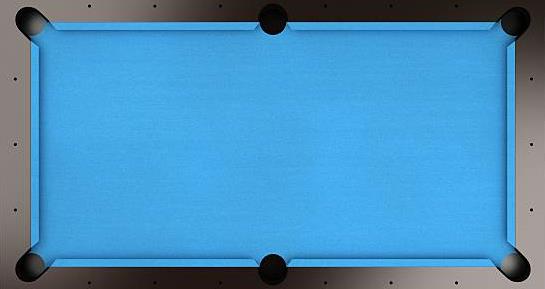 50”
100”
13
Layout to Begin Game:  Nine numbered balls (in diamond-shaped rack) … 1-ball on the spot,  9-ball in center, and cue ball behind breaking line.
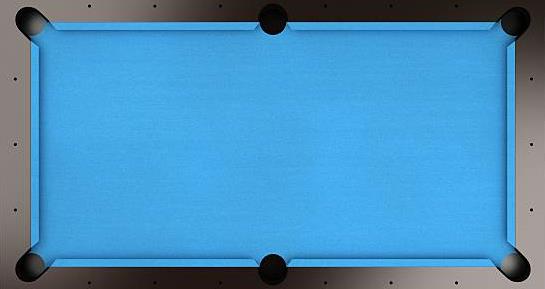 Player 2’s pocket
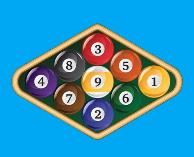 “neutral” pockets
Player 1’s pocket
14
Basic Rules for “Pocket” 9-Ball
Cue ball must hit the lowest-numbered ball on the table before hitting any other ball  (a “good hit”).
Players do not have to “call their shots”.
Must pocket some object ball to continue shooting. 
Exception:  If the 9-ball drops into a “neutral” pocket, it is immediately placed on the spot. But, player continues shooting only if some other ball was made as well.
“Scratching” ends a player’s turn  AND  opponent gets “cue ball in hand”.
Scratches = (a) cue ball drops into a pocket or any ball flies off table, (b) cue ball doesn’t hit the lowest-numbered ball on table first, or (c) no ball hits a rail or drops into a pocket
WINNING:  Player who makes the 9-ball in “own” pocket wins, but if player makes the 9-ball in opponent’s pocket, opponent wins.
15
4.  Playing Pool: Head and Hand Working Together
16
---  The  HEAD  Game  ---
In broad terms, the ‘head game’ in pool involves three very different kinds of knowledge / mental abilities: 
General Pool Knowledge  (“folk physics”: theoretically, how balls will behave after colliding with other balls or the table’s rails)
Analyzing Layouts of Balls During Game 
Self-Assessment of Shot-Making Skills 
Each of these is quasi-independent of the other two. 
E.g., Sally has excellent General Pool Knowledge and is pretty good at Analyzing Layouts, but has a somewhat inflated self-assessment of her Shot-Making Skills.
17
(a)  General Pool Knowledge
Euclidean Geometry  (frictionless “bounce” physics) 
Line of centers … direction object ball will go after collision
Tangent line … direction cue ball will go after collision
Aiming line … center of cue ball to center of imagined “ghost ball”	adjacent to object ball
Angle of inflection ≡ Angle of reflection … direction a ball will go	after colliding with a rail  (important when doing “bank” shots or “kick” shots)
Momentum Physics with Friction
VELOCITY matters (speed + direction) … how far balls roll depends on the force put on the cue ball and the angle at which cue ball collides with object balls 
SPIN on cue ball matters … “English” introduces angular momentum as well as linear momentum, and affects how the cue ball will behave after colliding with an object ball or rail
18
Key Euclidean Geometry “Lines”
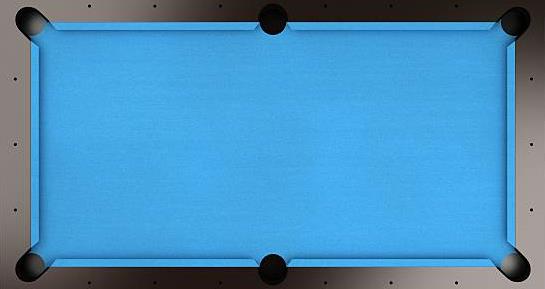 TangentLine
“Ghost”Ball
Aiming Line
Line  of Centers
19
( some general pool knowledge websites )
https://www.youtube.com/watch?v=qzjousgGLjU   excellent overall instructional video (~1 hr 6 min.)
https://billiards.colostate.edu/   many instructional videos
https://www.livea%bout.com/billiards-4688102 many instructional videos
https://www.youtube.com/watch?v=KL0W45AkNMo  cue ball “folk physics” (~12 min.)
https://www.youtube.com/watch?v=ErFP7VmNbGk  cue ball physics by MIT Professors (~25 min.)
20
(b)  Analyzing Layouts of Balls During Game
Each game begins with the object balls racked in a diamond shape with the 1-ball in front and 9-ball in the center. 
The “break shot” scatters the balls into what is likely a unique configuration. 
And, after each shot, the balls come to rest in yet another perhaps unique configuration.
Thus, players are  ALWAYS  analyzing the current situation and then devising or revising their plans.
21
(c)  Self-Assessment of Shot-Making Skills
Generally, how good am I at making shots ? 
“straight-in” shots 
“cut” shots 
“bank” shots  (1-rail … 2-rails … 3-rails) 
“kick” shots  (rail-first) 
Generally, how good am I at controlling cue ball’s position (using correct speed and “English”) ?

How am I playing today ?
22
*  *  *  Demonstration / Example  *  *  *
Now would be the time to step over to the pool table and  DEMONSTRATE  how my (a) general pool knowledge, (b) analyses of the changing layout of balls on the table, and (c) self-assessment of shot-making skills  interact  with one another as a game progresses. 
 But, I don’t see the pool table I requested !!
So, I’ll just talk about Analyzing Layouts – a very “pool specific” matter – using one example:  		a layout with just the last three object balls 		(7, 8, and 9) in a game of Pocket 9-Ball.
23
SITUATION:   Player 1’s turn with 7-, 8-, and 9-ball left on the table
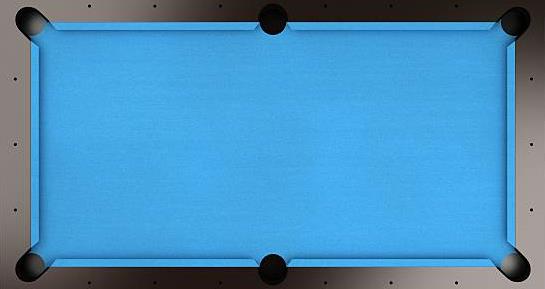 8
cue ball
“own” 
pocket
7
9
What “run-out” PLANS come to mind?
24
Pocketing 7-ball in lower right corner is a no-brainer, but getting
“good position” for 8-ball is a bit tricky given where the 9-ball is.
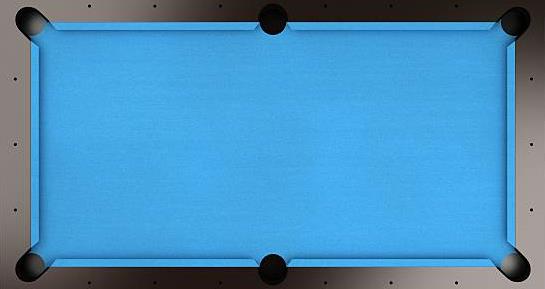 Decision:  Shoot the 7-ball with low-right spin to get position for 8-ball.
25
Pocketing 8-ball in upper right corner is also a no-brainer, but getting
position for a realistic 9-ball shot involves a critical choice
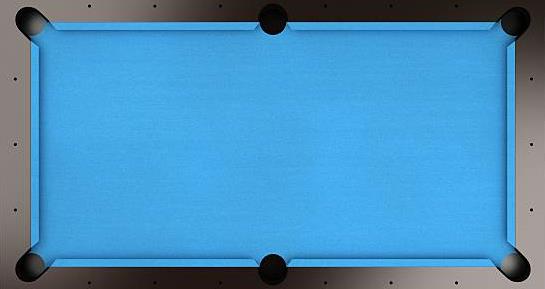 You want to play  CONSERVATIVELY  or  AGGRESSIVELY  ??
26
CONSERVATIVE  PLAY:   Shoot the 8-ball gently with no spin 
to get position for “three-rail bank” shot on 9-ball
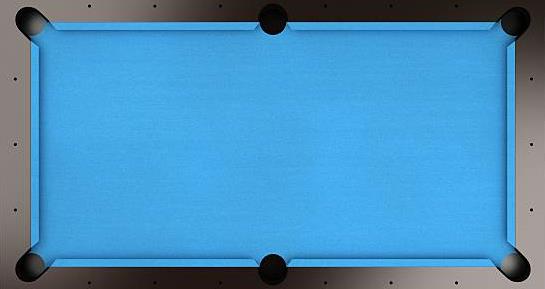 27
Conservative 8-ball shot and position were successful, but now you have a difficult bank shot …
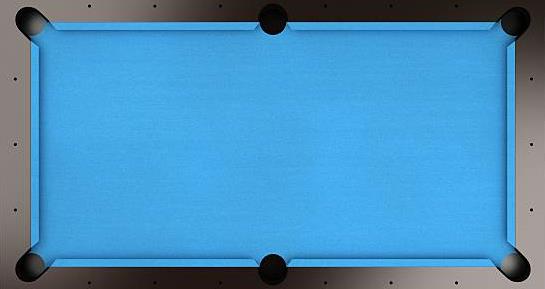 Wow, a great three-rail bank shot to win !!
28
AGGRESSIVE  PLAY:   Shoot the 8-ball with lots of low-left spin 
( trying to get position for easy “straight in” on 9-ball )
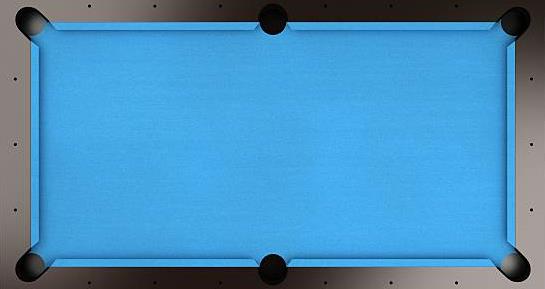 Wow, GREAT POSITION after making the 8-ball !!
29
So, shoot the easy straight-in 9-ball to “own” pocket and WIN
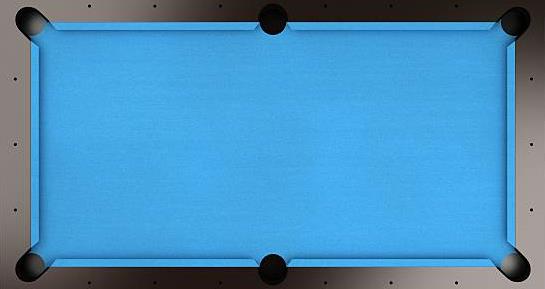 30
Other CONSIDERATIONS given initial layout …
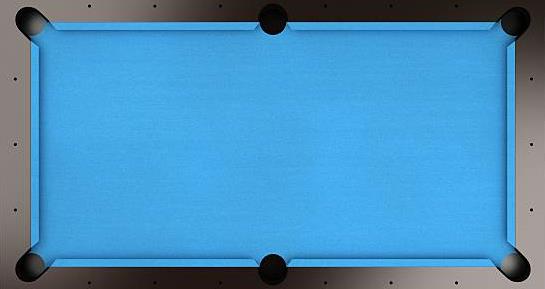 “own” 
pocket
What are CONSEQUENCES OF MISSING shots in each “plan” ??
31
Okay.  I’ve  explained  two analyses (Plans) with respect to one situation involving three object balls… but, that explanation took several minutes! 		AND, I left out the actual processing steps 		whereby the two plans were formulated and 				decisions concerning shot mechanics evaluated. 
So, this time, I’ll analyze the same situation, but following the  sequential procedures  I actually use when playing pool.
32
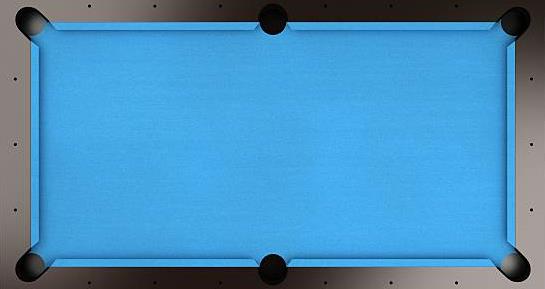 “my” 
pocket
{ talk through analysis … while using pointer }
33
Now you’ve heard a bit more about how players sequentially analyze a given situation. 
KEY:  Identify the biggest “challenge” presented by the layout and think of solutions to that … do not simply begin with the 1st shot, then the 2nd, etc. 
		BACK-ENGINEERING  reduces the number 			of possibilities one has to evaluate !

NOTE:  When  playing pool, the real time cognitive processing of  situations and deciding among options occur much, much faster… usually, just a few seconds!
34
Key Points of the Head Game Example
Even with just three object balls, players can usually see more than one way to run-out;  thus, choices have to be made among different “plans”.
In the example, both the CONSERVATIVE and the AGGRESSIVE plans involved a single “difficult shot” … so how does one decide among them? 
Key considerations when deciding among alternative plans: 
Degree of difficulty of the “difficult shot”
Player’s confidence with respect to the “difficult shot”
Likely consequences of missing planned shots, i.e., what situations would be left for the opponent
35
---  The  HAND  Game  ---
Formulating  good plans rests almost entirely on mental activities, but  successfully executing  plans is another matter entirely. 
Making shots involves an array of acquired and coordinated  physical skills … stance, bridge, stroke, focused attention, keeping eyes on target, avoiding nervous tension, etc. 
And, developing the various physical skills takes practice-practice-practice… (although coaching by a good player does help avoid bad habits).
36
Once a decision is made concerning the Plan, mental activities shift from  analysis mode  to  focused concentration  on the physical actions necessary to execute the upcoming shot. 
Get proper stance for the shot with respect to aiming line
Align tip of cue to position on cue ball for the shot’s appropriate “English” 
Visualize the “ghost ball” point of aim vis-à-vis object ball
Warm-up stokes to get arm muscles prepared for the appropriate force to be applied to cue ball
Then, while looking at the imagined “ghost ball” point of aim (not at the cue ball itself),  s t r o k e  the cue ball
37
---  Synopsis ---
To excel at pool, you’ve got to know what shots to attempt in what order, but it is only with practice that you will improve your physical skills enough to execute well-formulated plans.

Head and Handhave to work together.
38
5.  Concluding Remarks
39
Everyday activities generally involve multiple kinds and scales of cognitive structures that are temporally integrated with the on-going flow of actions.
The cognitive structures involved in the ‘head game’ of pool are active before and after every shot, and involve three broad categories: 
General pool knowledge  (a.k.a., “folk physics”)
Applying one’s “folk physics” understanding to formulate situation-specific plans for running balls
Self-assessment of shot-making skills
40
But, analyzing situations and making plans is not the only time conscious/semi-conscious mental activities are involved. 
Other kinds of mental activities are occurring contemporaneously with physical actions when shooting shots: 
Concentration  (attention focused on pool table, relaxing one’s body, and keeping a calm state of mind) 
Maintaining disciplined visual attention when aiming
Kinesthetic elements of   s t r o k i n g   the cue ball
41
GENERAL POINTS …
Knowledge structures –all shapes and sizes – have characteristic durations when activated, and “thinking” takes time. 
Thus, it’s time [sic] we include temporality in studies of cognition  (minimally, the sequencing of cognitive activities).  		e.g.,  How do different kinds of knowledge structures			  “behave” in everyday life? 
In short, I hope cognitive anthropologists will pay more attention to the polyphony and flow of thoughts , i.e.,		focus on active cognition rather than 		static depictions of ‘what is known’.
42
F i n i s
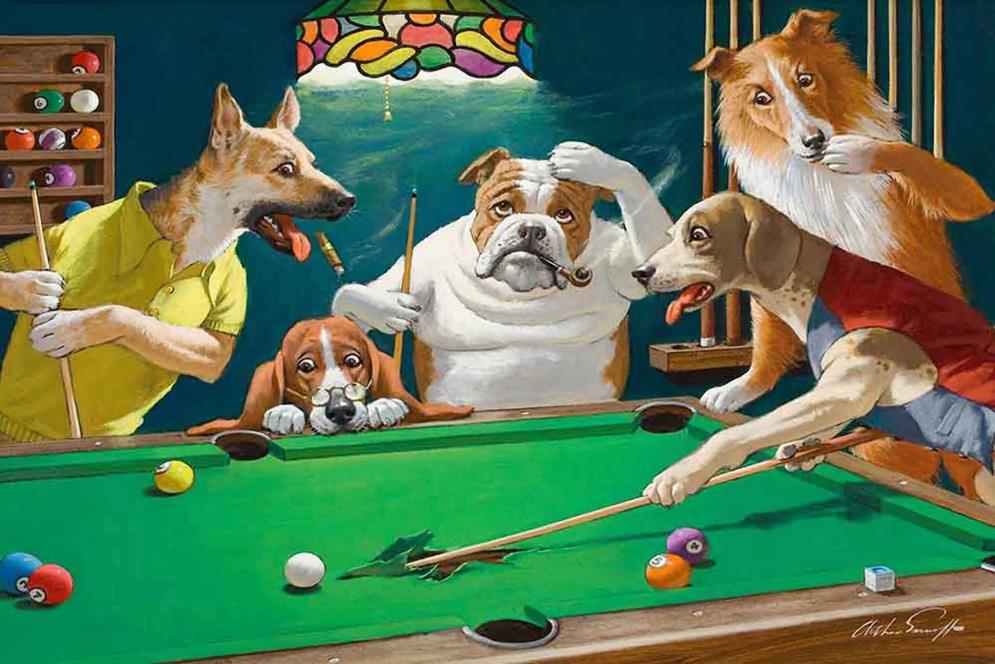 Some players can’t help “dogging” their shots.
43
Other Works …
SALMON SEINING:
Gatewood, John B. (1978) Fishing, Memory, and the Stability of Culture Complexes. Ph.D. dissertation, University of Illinois at Urbana-Champaign.
Gatewood, John B. (1985) Actions speak louder than words. In Janet Doughtery, ed., Directions in Cognitive Anthropology, pp. 199-219. University of Illinois Press.
BARTENDING:
Gatewood, John B. (In Press) Thinking while doing: Active cognition in bartending. In Giovanni Bennardo, Victor de Munck, and Stephen Christomalis, eds., Cognition In and Out of the Mind: Cultural Models Theory. Palgrave Macmillan.
------------------------------------------------------------------------------
COORDINATION OF BEHAVIOR:
Gatewood, John B. and Rosenwein, Robert (1981) Interactional synchrony: Genuine or spurious? A critique of recent research. Journal of Nonverbal Behavior 6(1): 12-29.
44